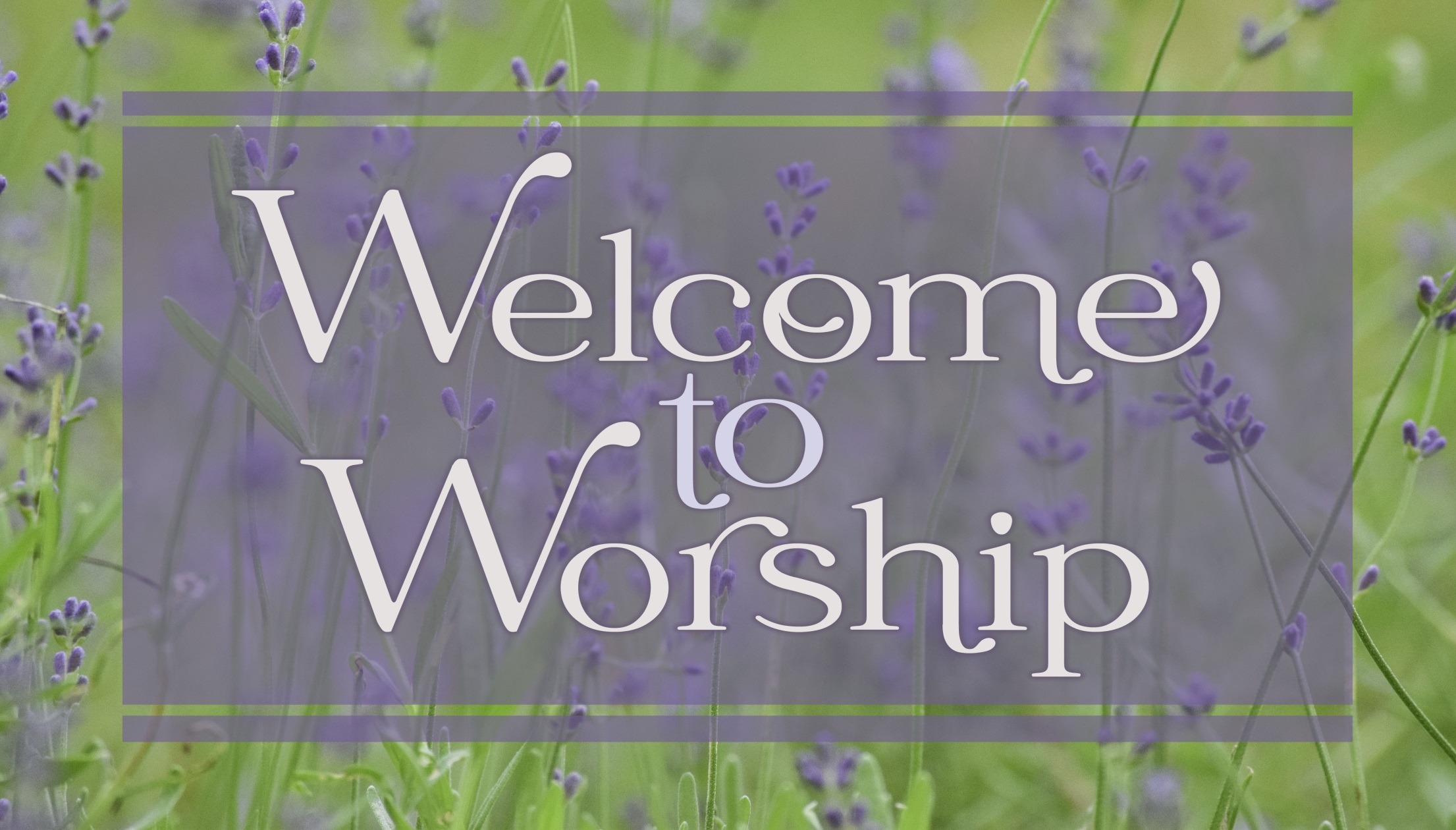 April 28, 2024
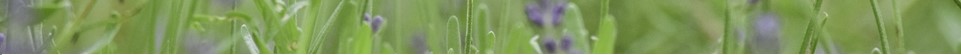 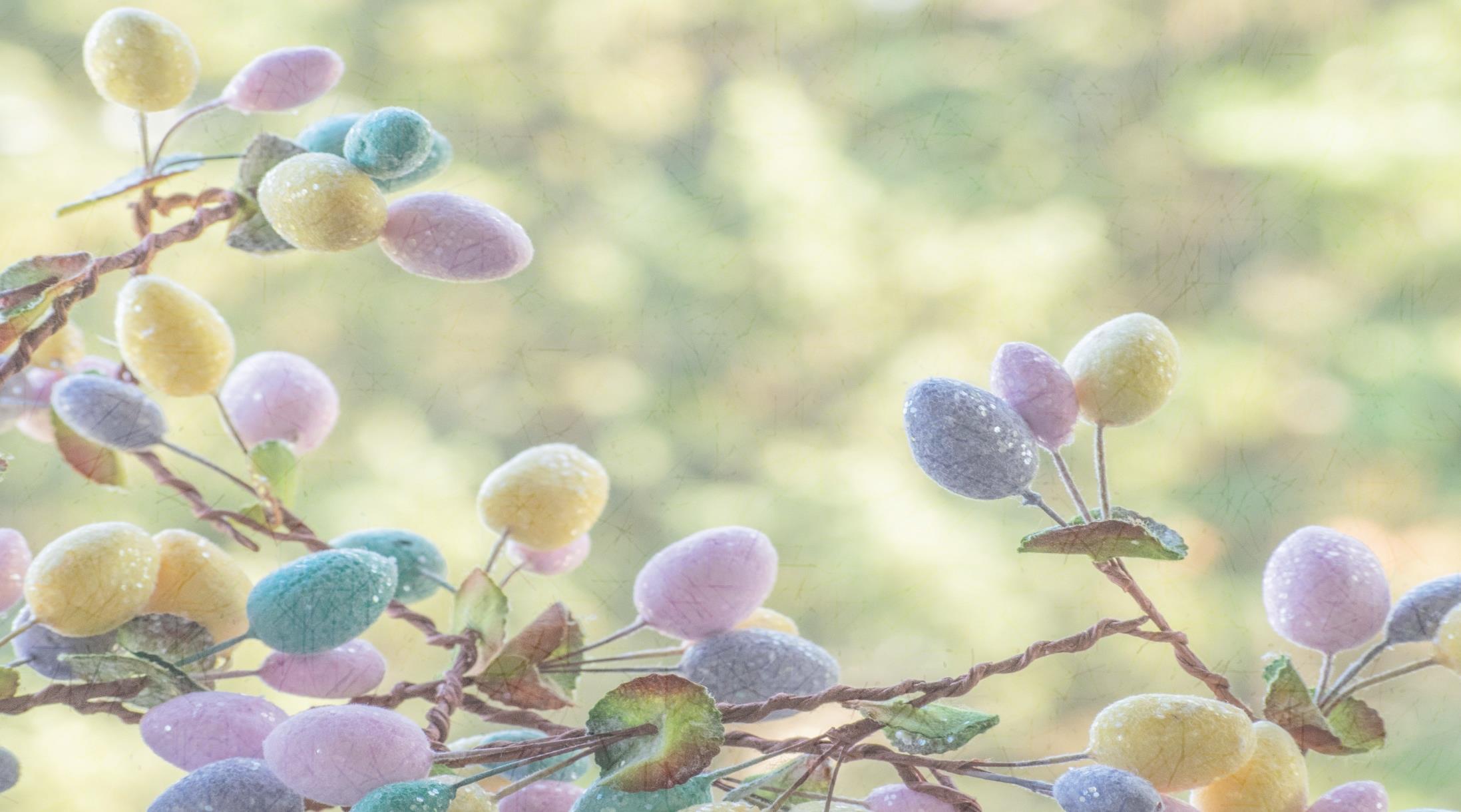 Linda Reickard, pianist
“Hymn of Promise”
PRELUDE
PRELUDE
(read responsively)
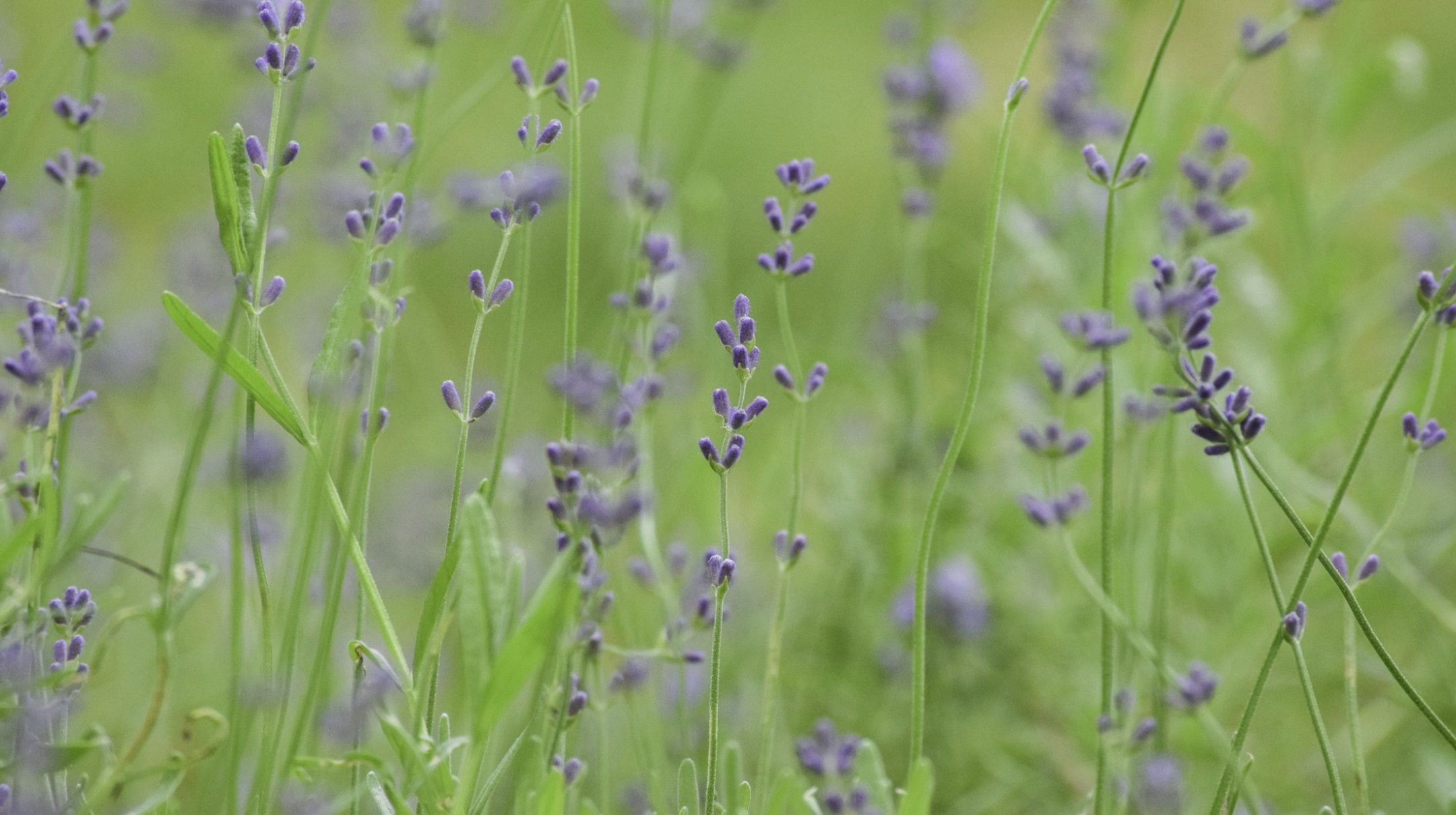 Call to
Worship
LITURGIST:
    Today is a day especially created for you to find peace and rest.
PEOPLE:
	 In the midst of our hectic lives, we surely need such a time as this.
LITURGIST:

 	Come.
	Rest in the Lord.
PEOPLE:

  	   Our souls long for   
   God’s refreshing love.
LITURGIST:
   Let the demands of your week melt away in God’s presence.
PEOPLE:

    Refresh and restore us, O Lord, we pray.   Amen.
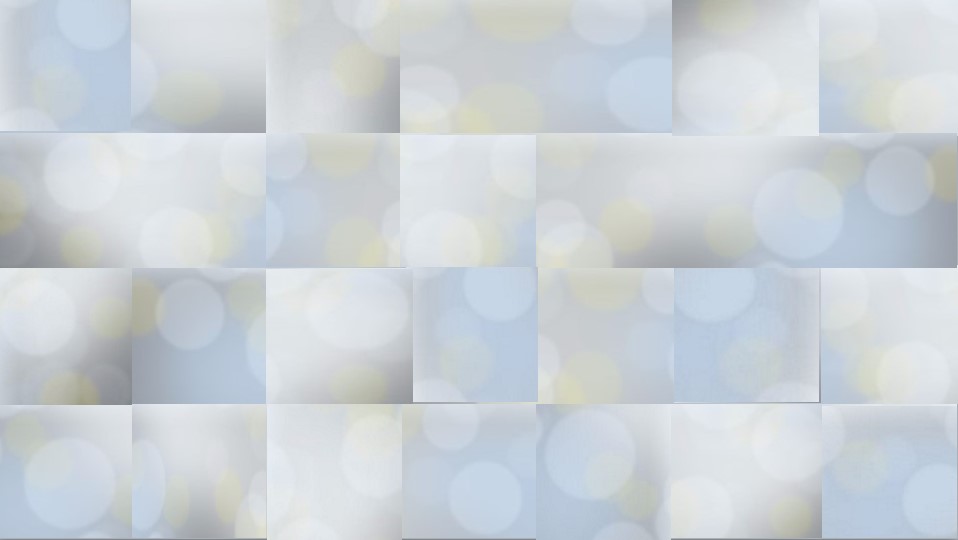 CHOIR ANTHEM
“Draw Us
together”
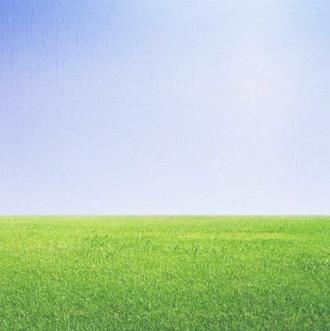 CHILDREN’S
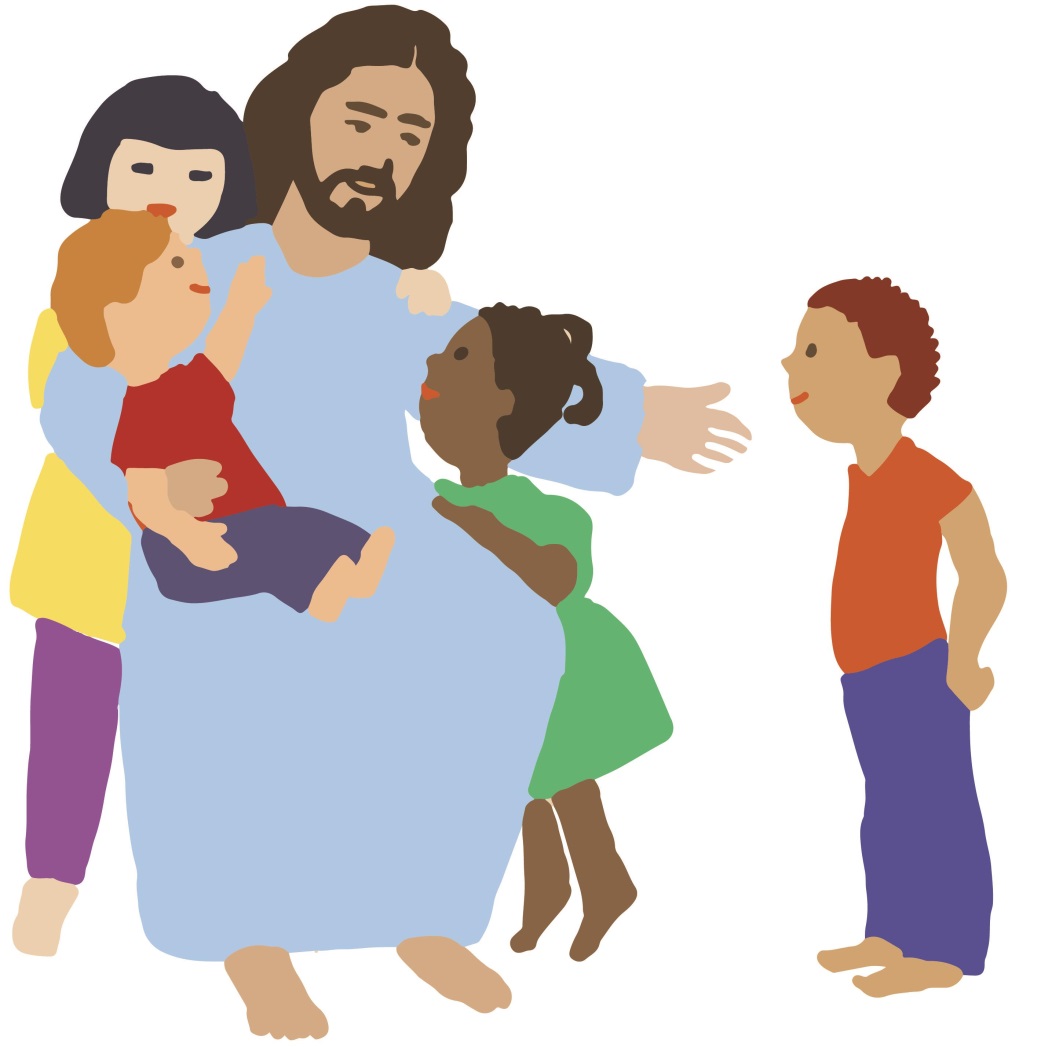 Blessing
&
Dismissal
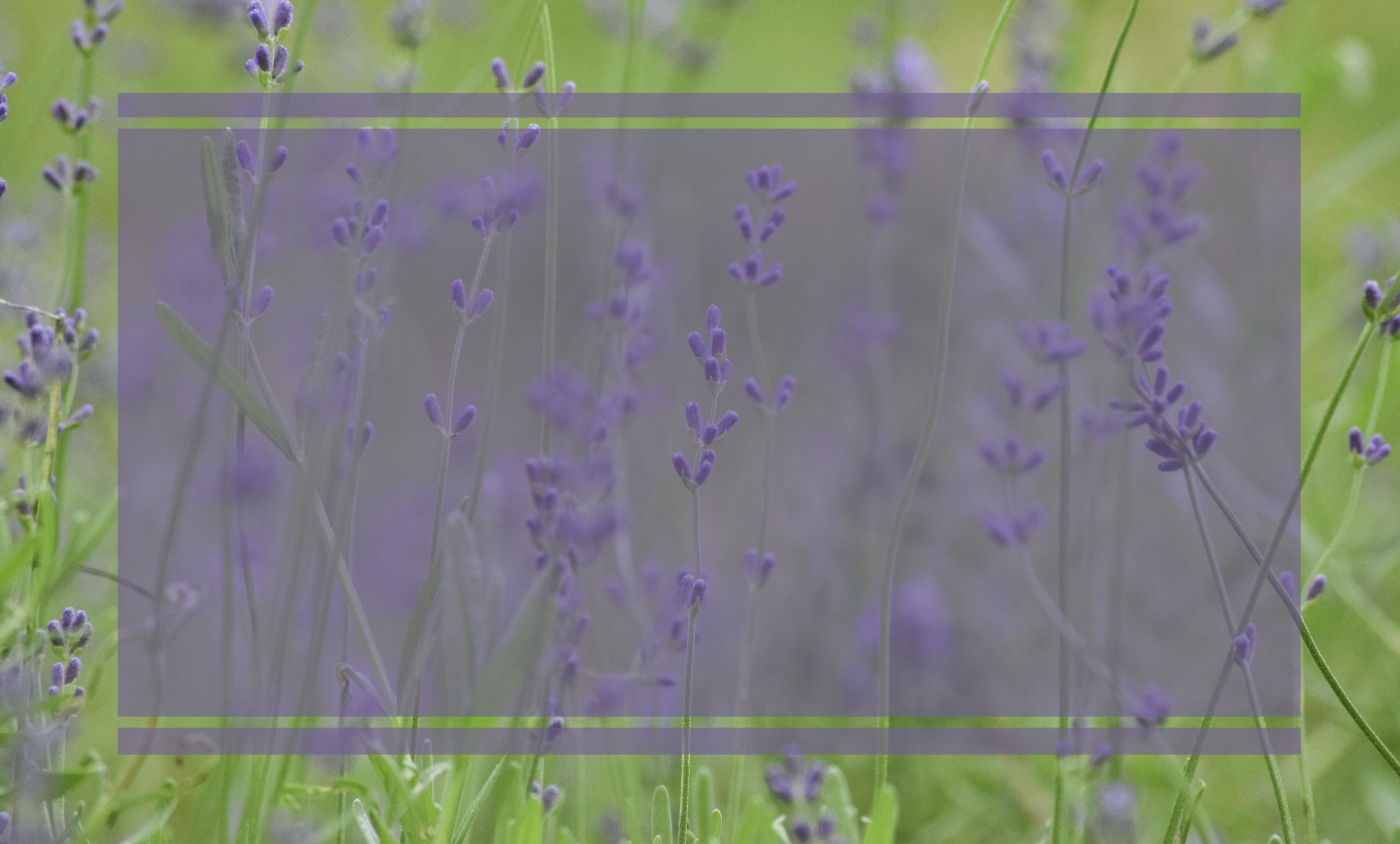 HYMN #131
“We Gather
Together”
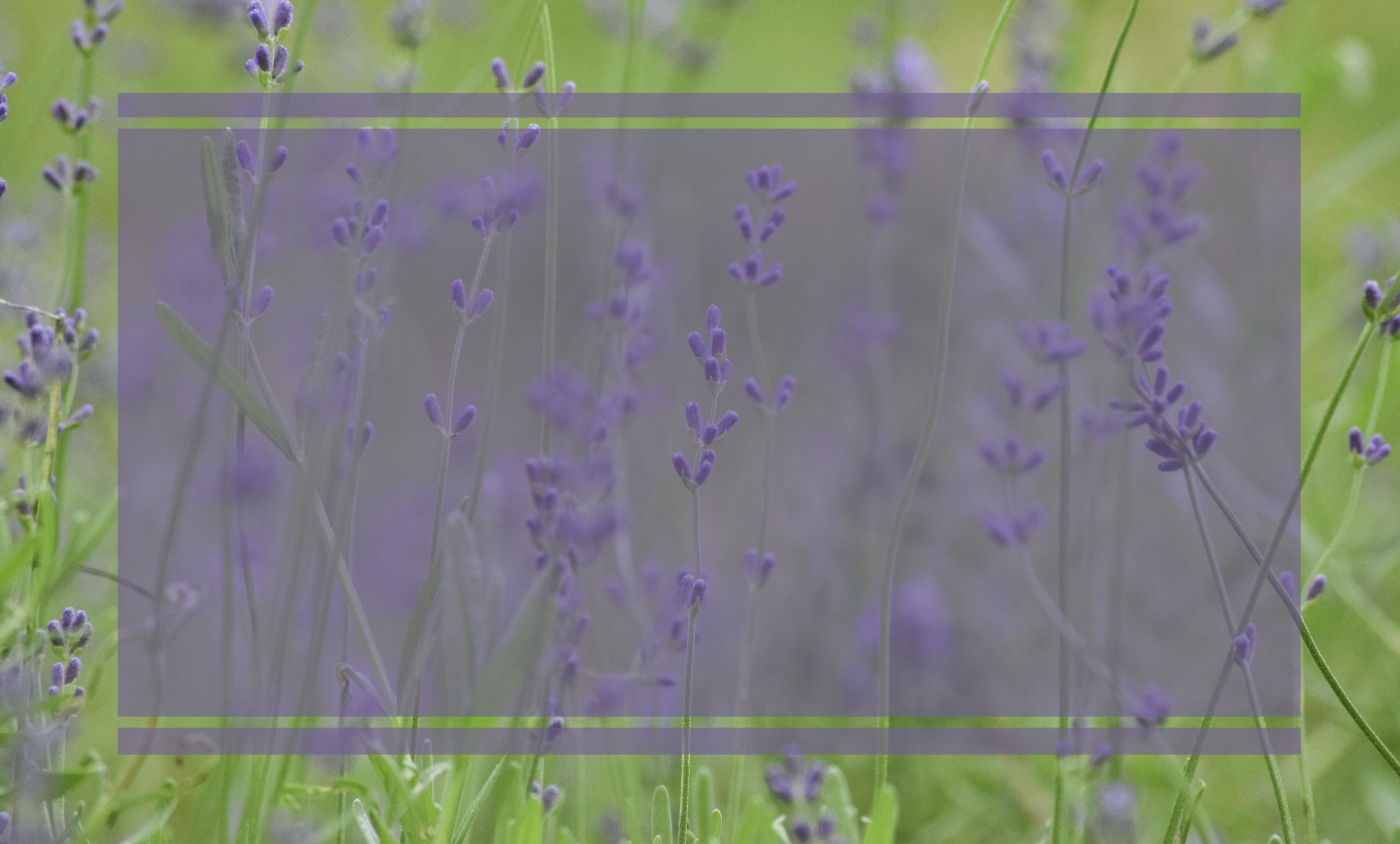 Verse 1:
We gather together to ask the Lord’s blessing;he chastens and hastens his will to make known.
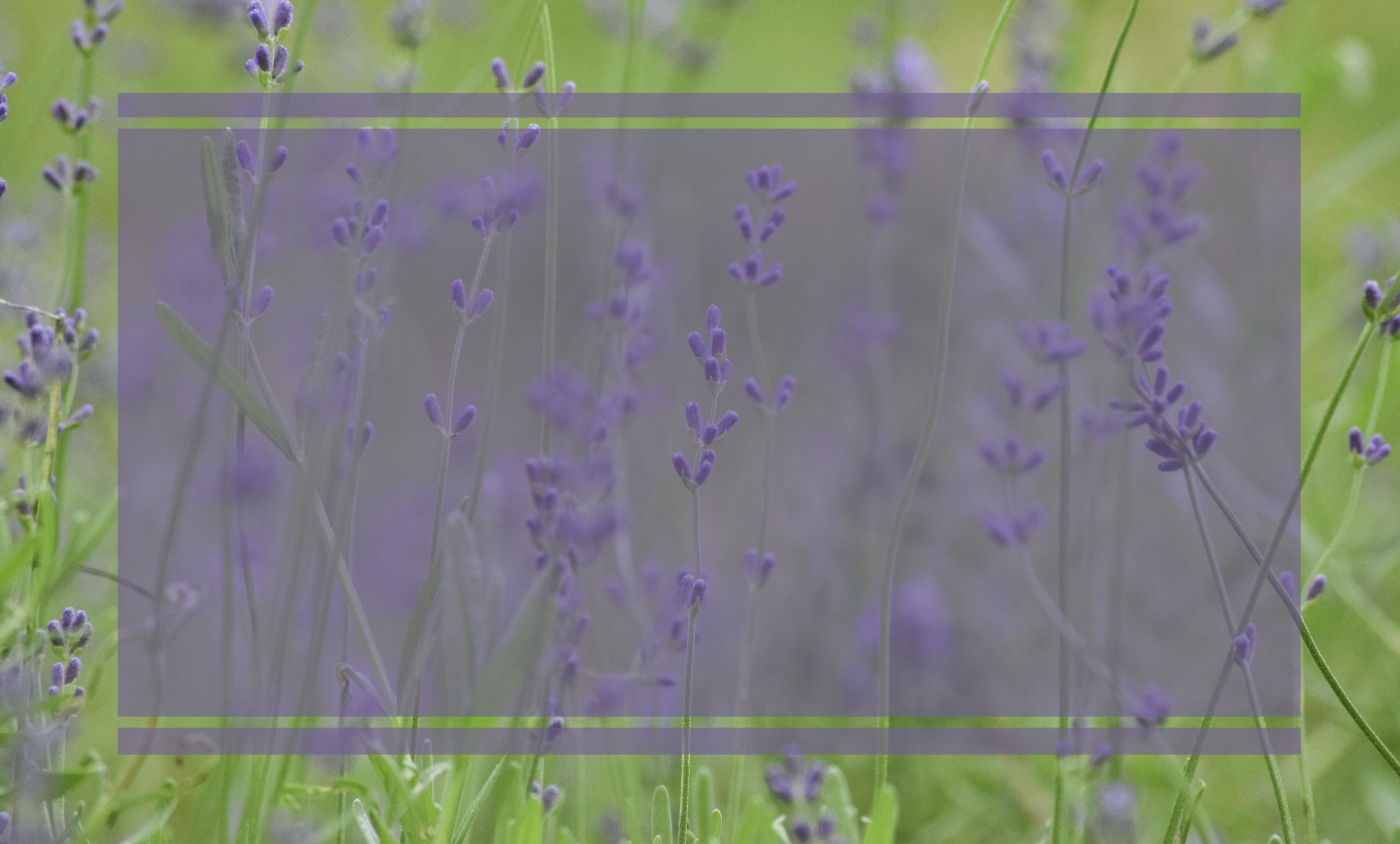 The wicked oppressingnow cease from distressing. Sing praises to his name; he forgets not his own.
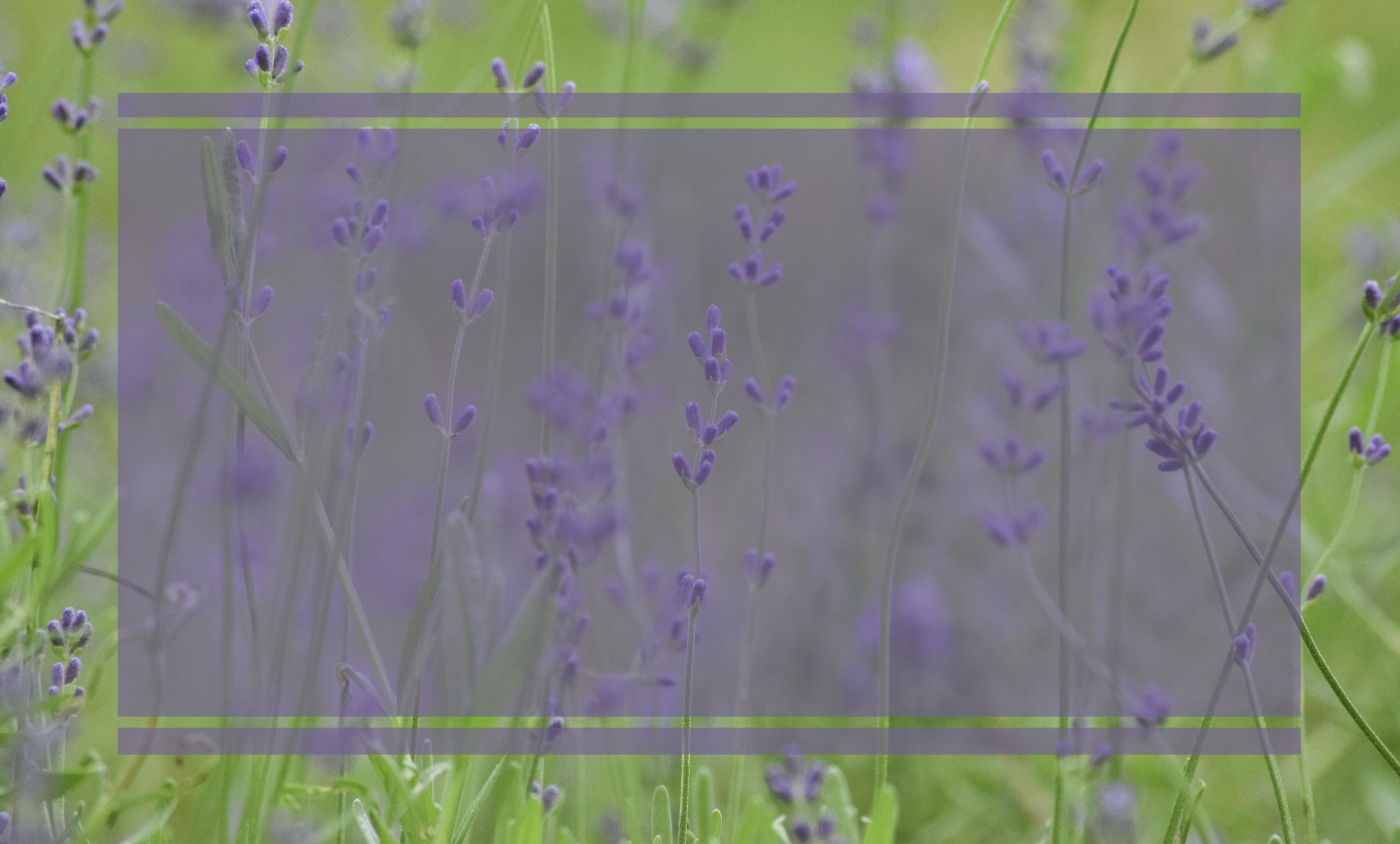 Verse 2:
Beside us to guide us,our God with us joining,ordaining, maintaininghis kingdom divine;
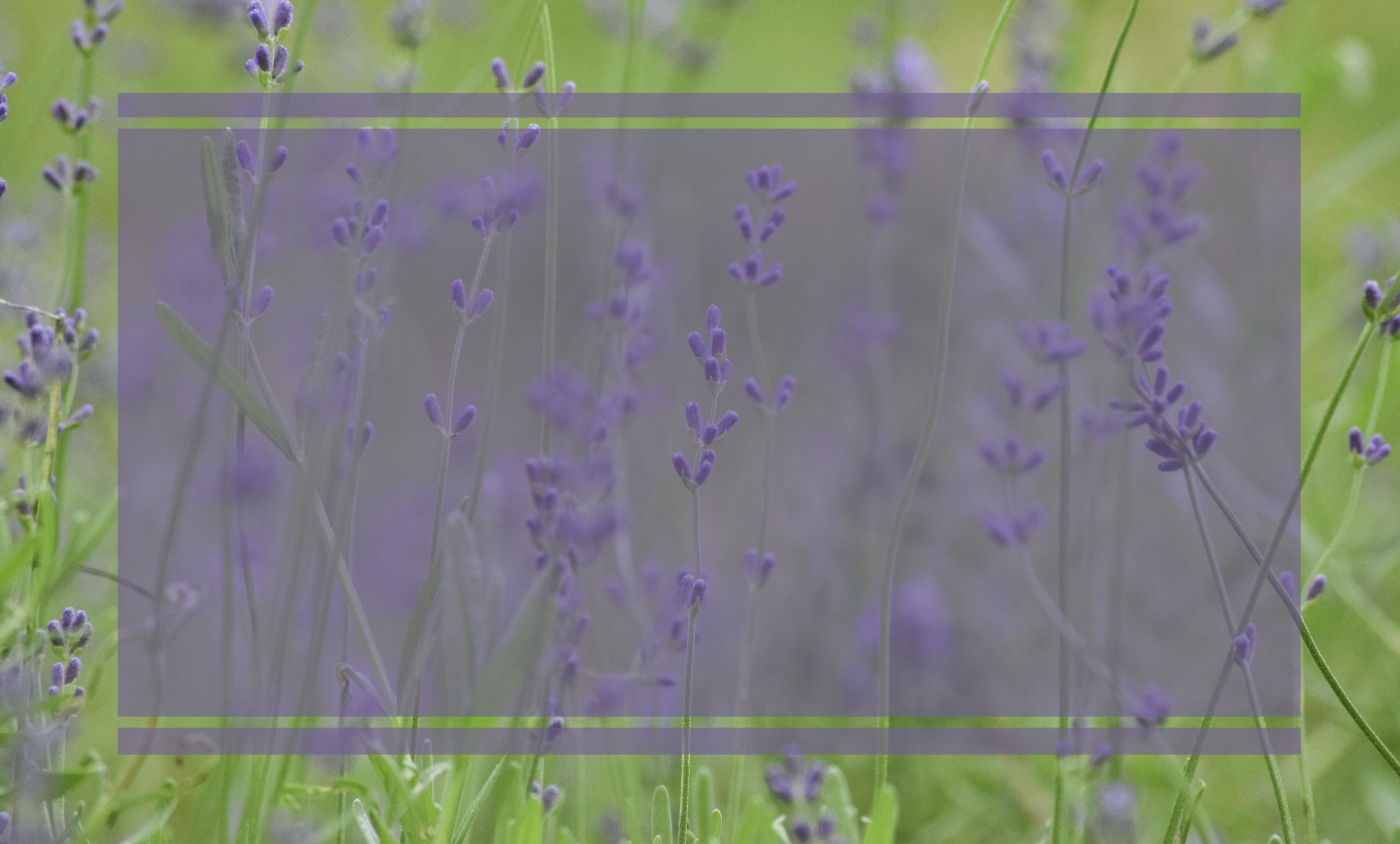 So from the beginningthe fight we were winning;thou, Lord, wast at our side,all glory be thine!
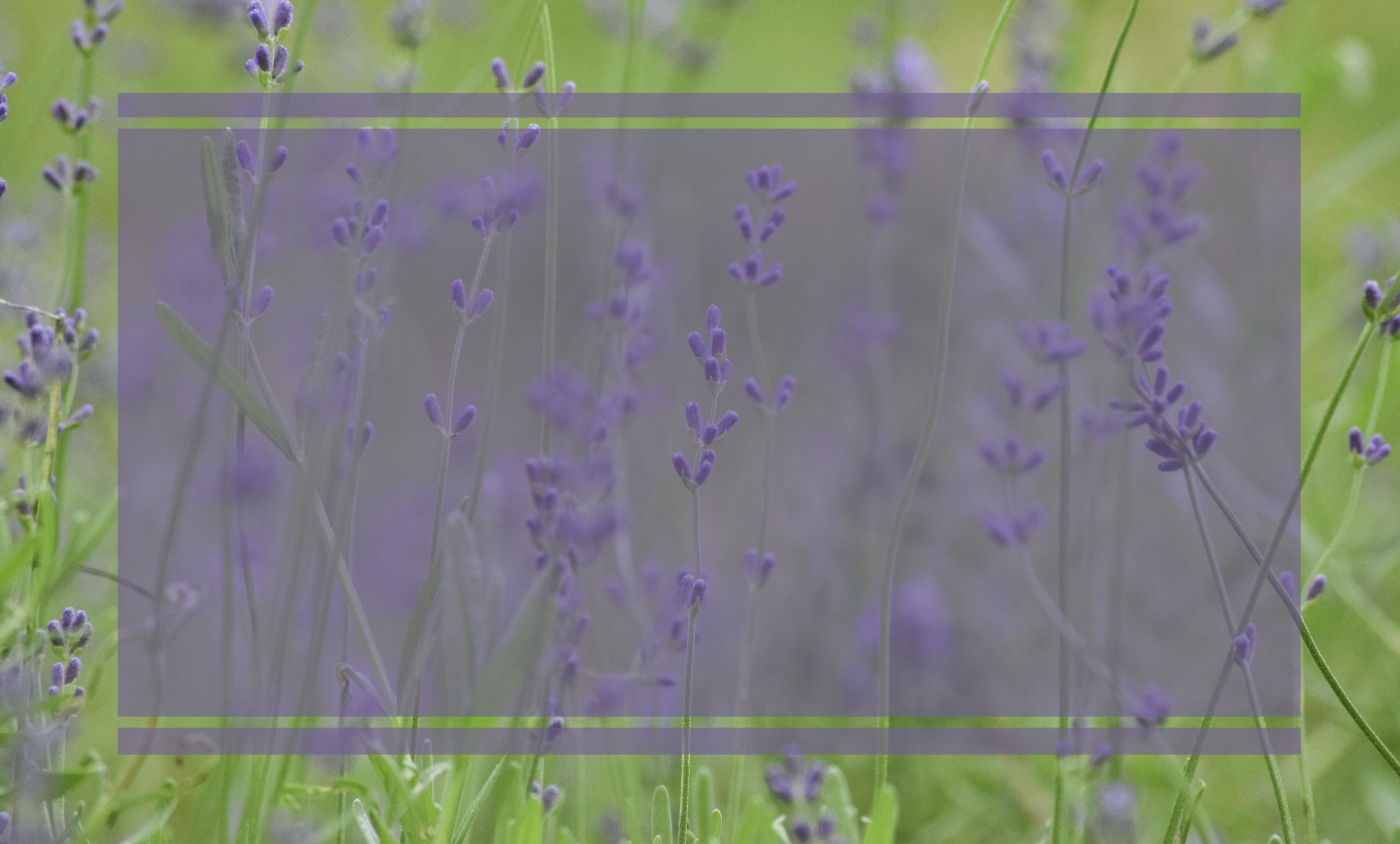 Verse 3:
We all do extol thee,thou leader triumphant,and pray that thou stillour defender wilt be.
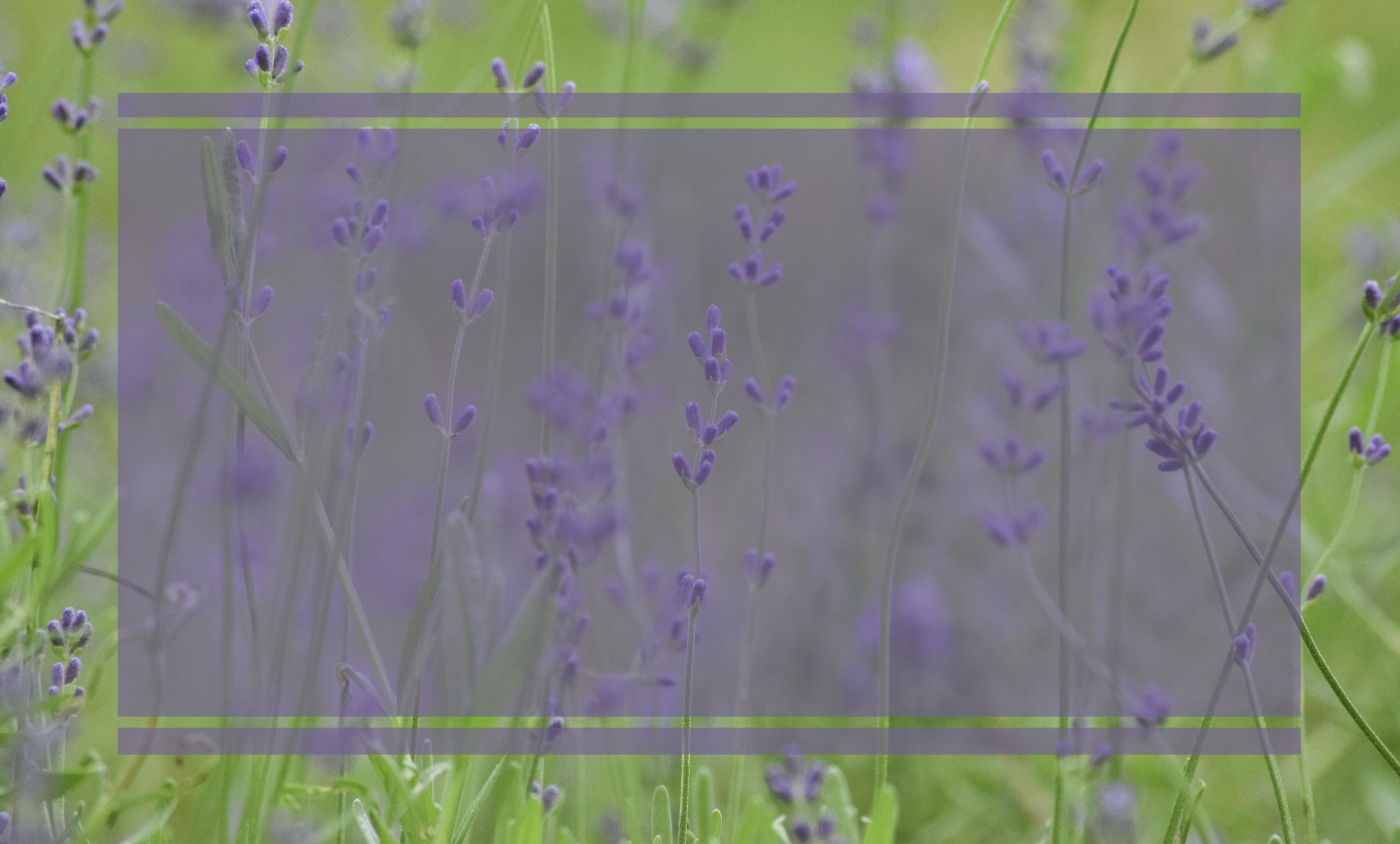 Let thy congregationescape tribulation;thy name be ever praised!O Lord, make us free!
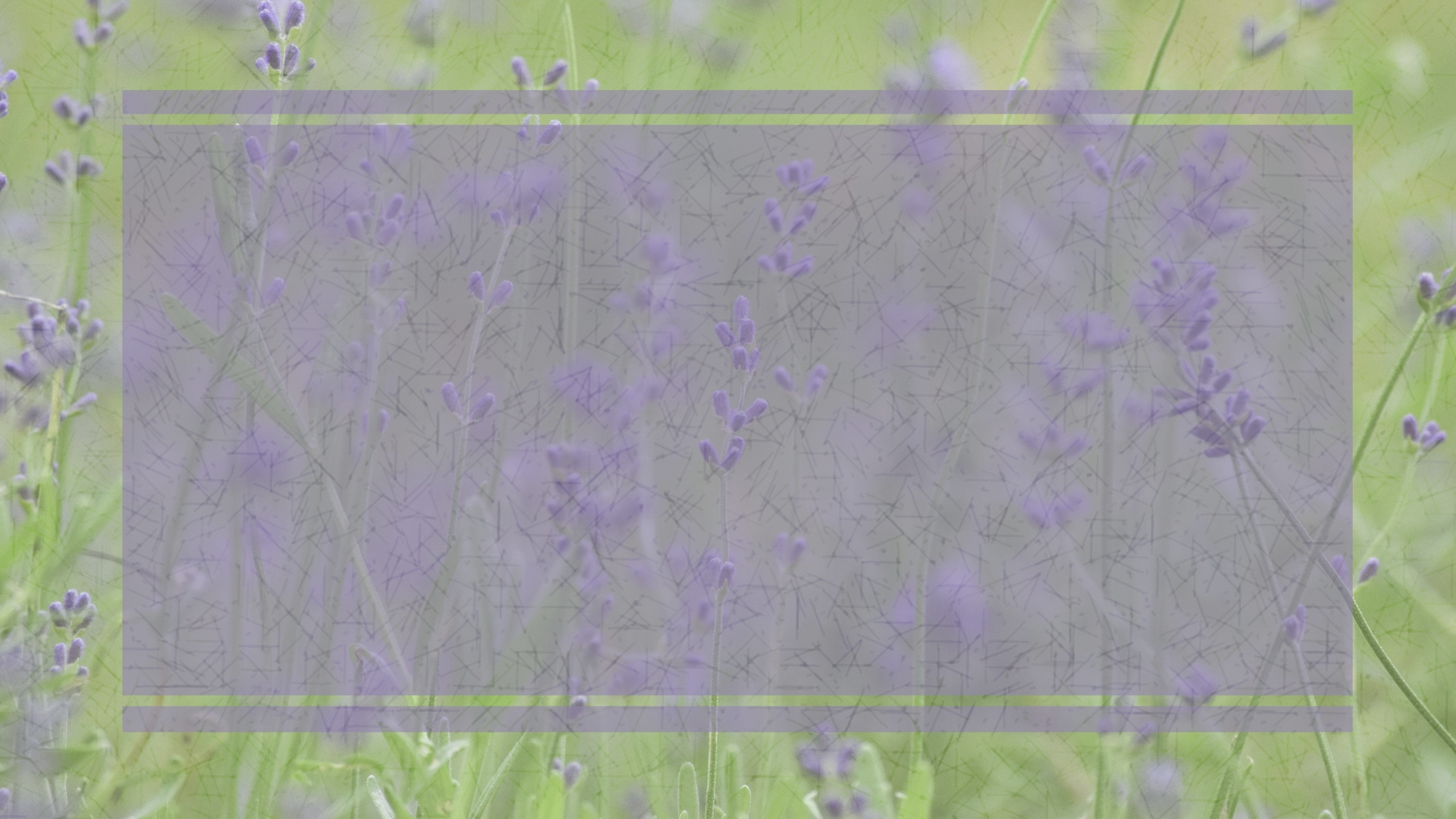 Opening
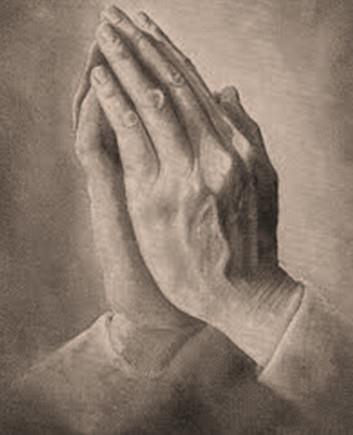 Prayer
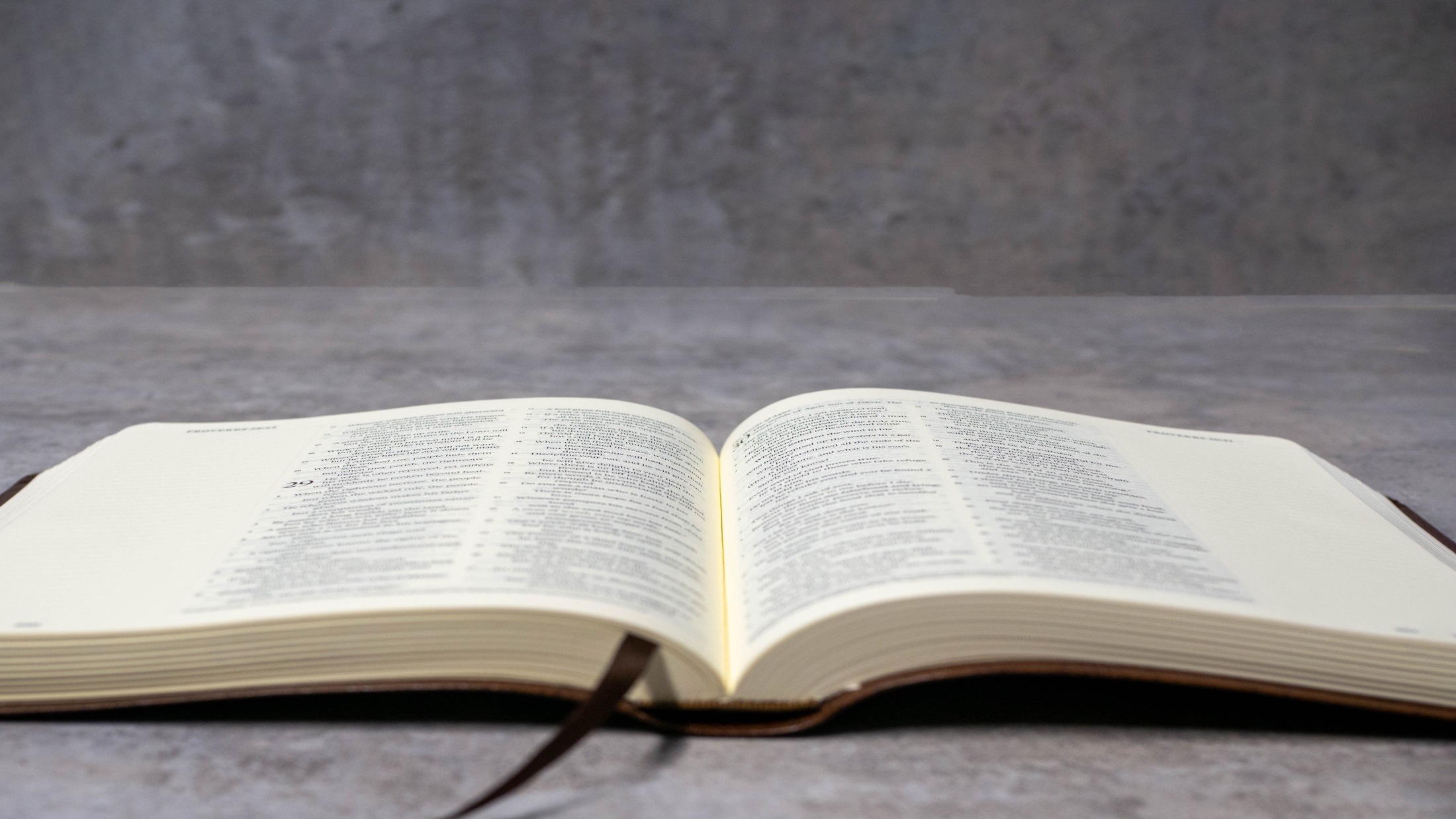 Scripture Readings
Daniel 9:14
So the Lord kept watch over this calamity until he
brought it upon us.  
Indeed, the Lord our God is right in all that he has done;  for we have disobeyed his voice.
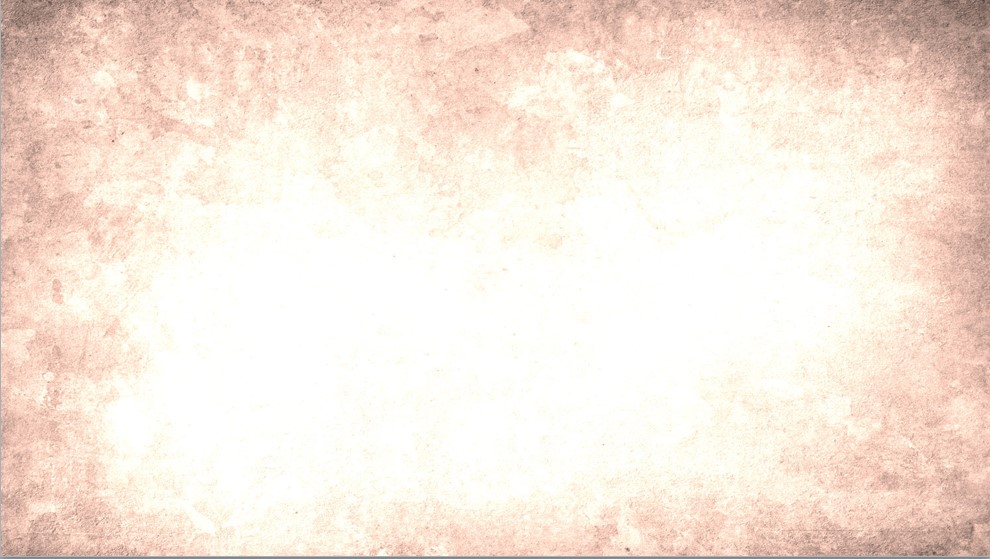 L: This is the word of God
     for the people of God.

P: Thanks be to God.
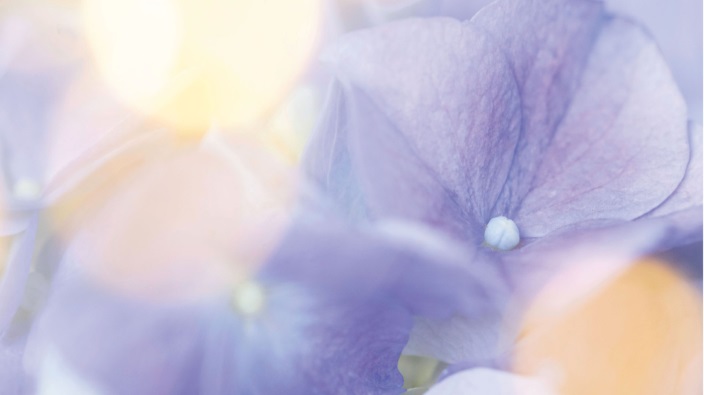 POWERFUL
PRAYER
Victory
for
As the piano plays,  
   TITHES & OFFERINGS  may be placed  	  in the plates at either the front or    
           back of the sanctuary.  
   
                                      Thank you!
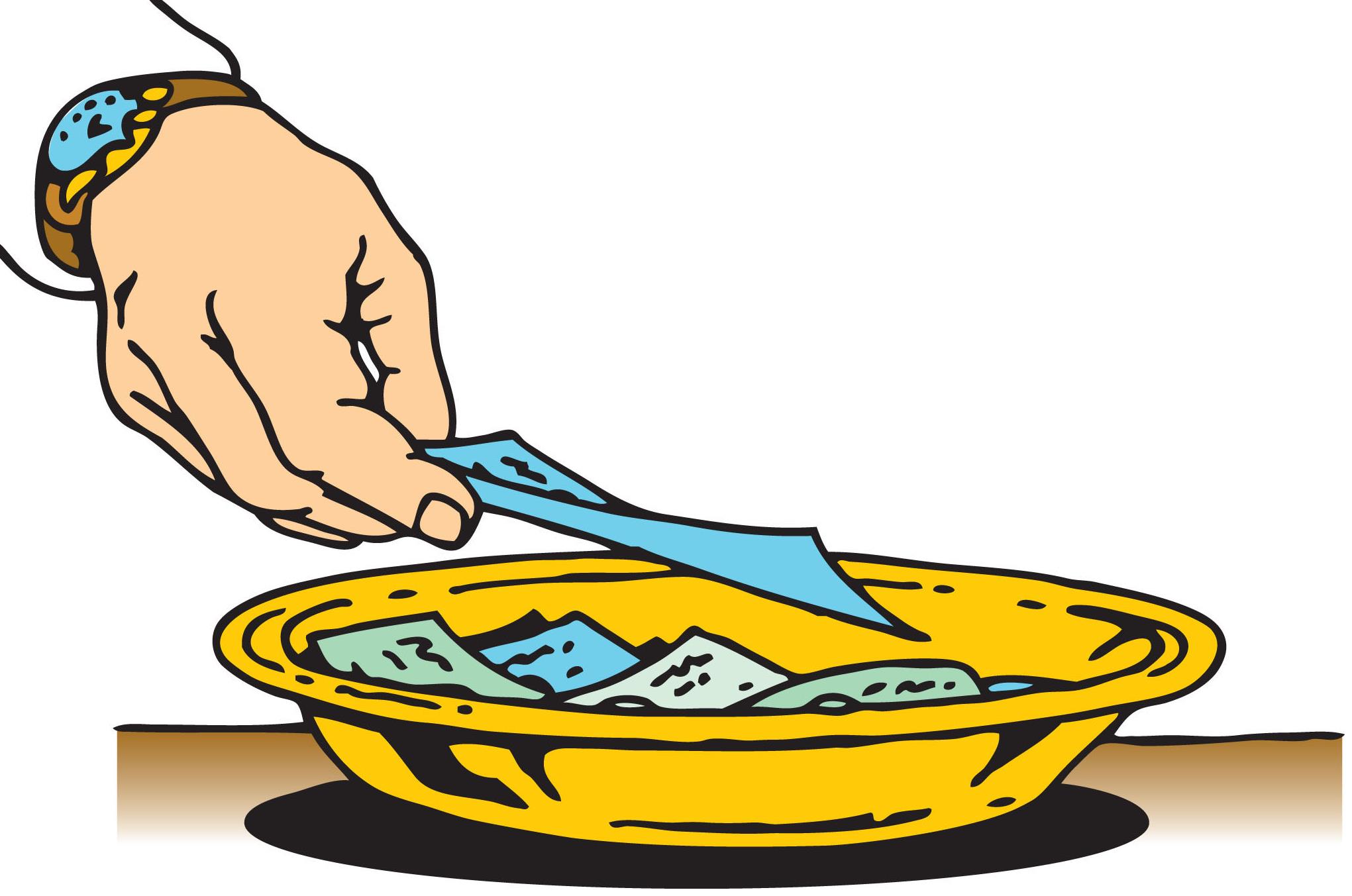 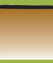 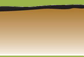 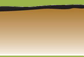 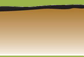 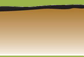 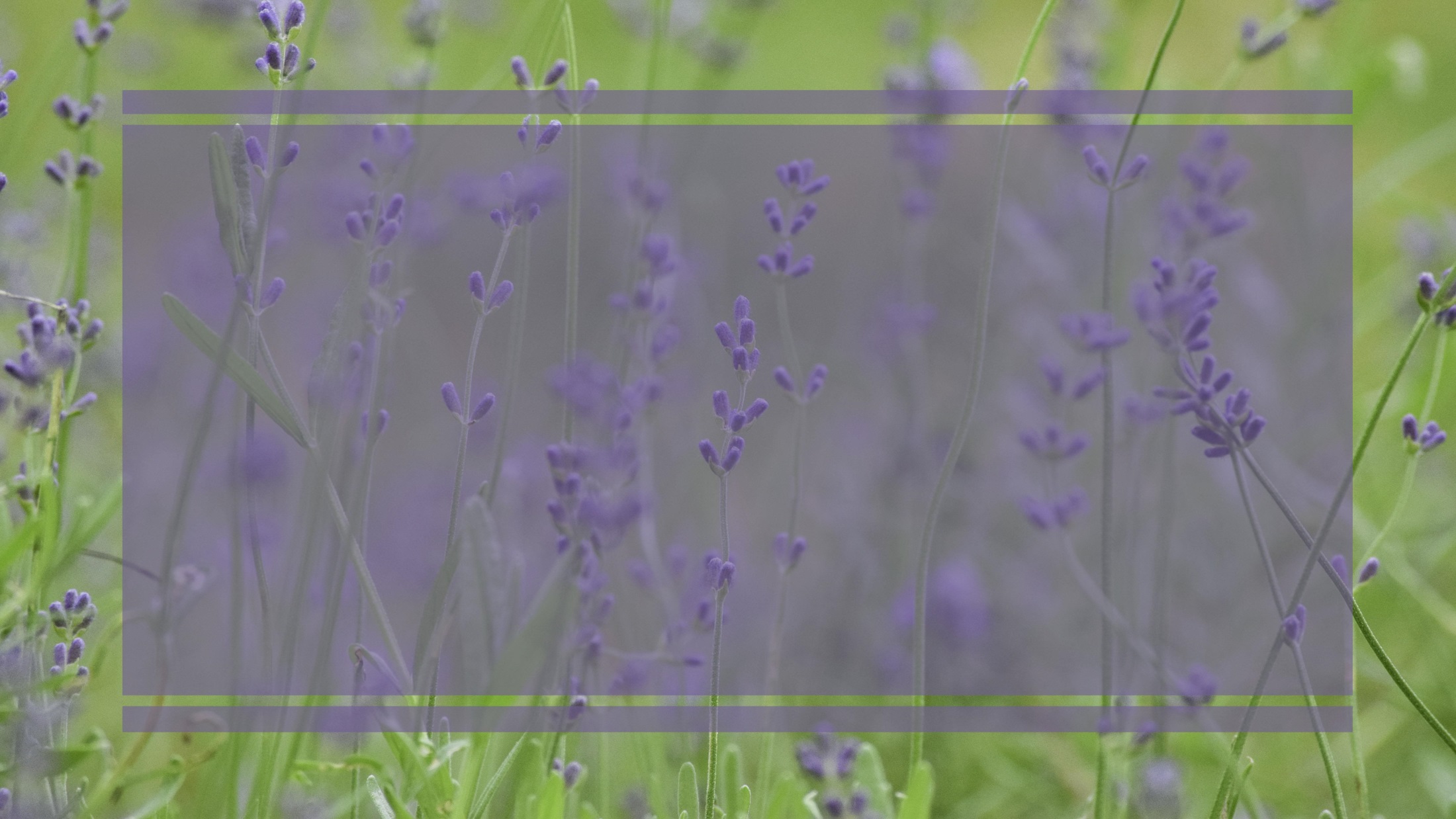 Offertory
“Consolation”
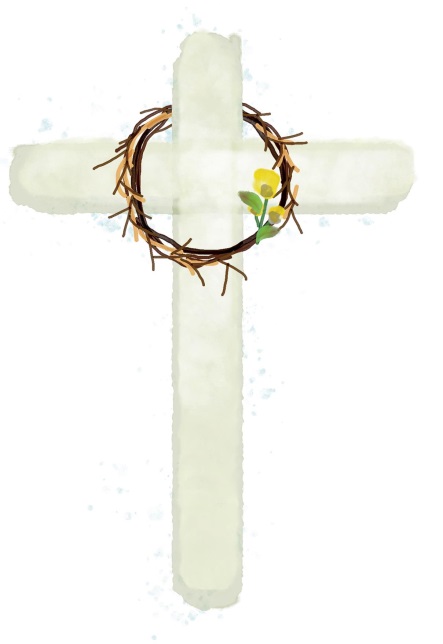 Please Stand
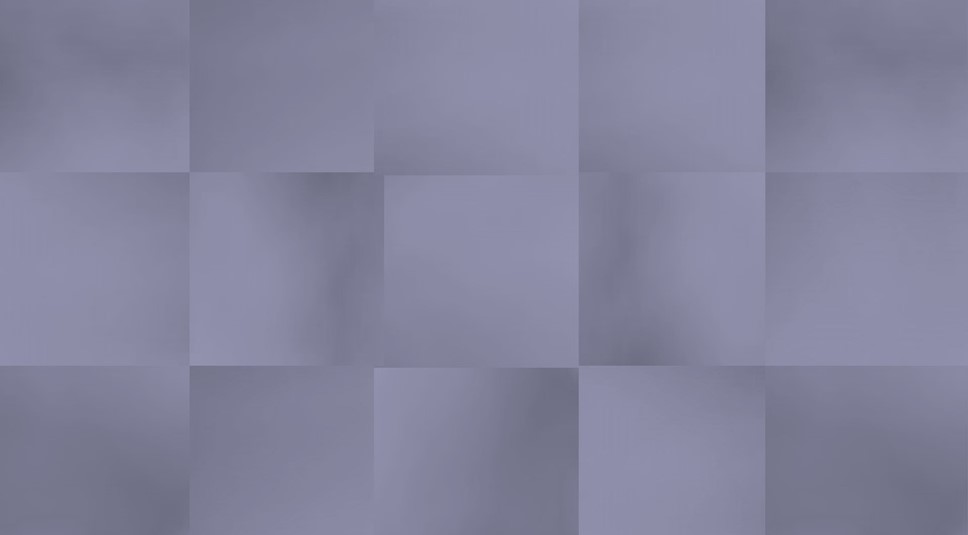 the
Doxology
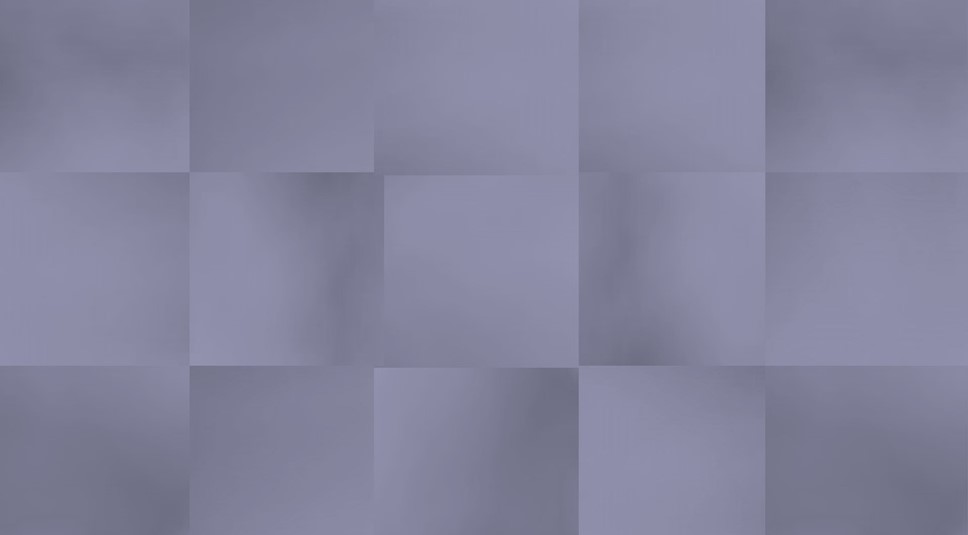 Praise God, 
from whom 
all blessings flow;
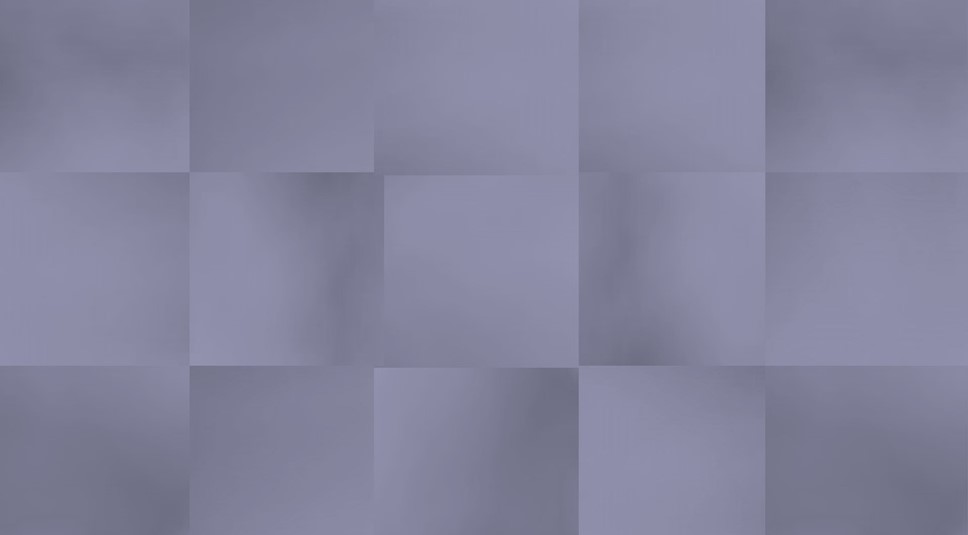 Praise God, 
all creatures here below.
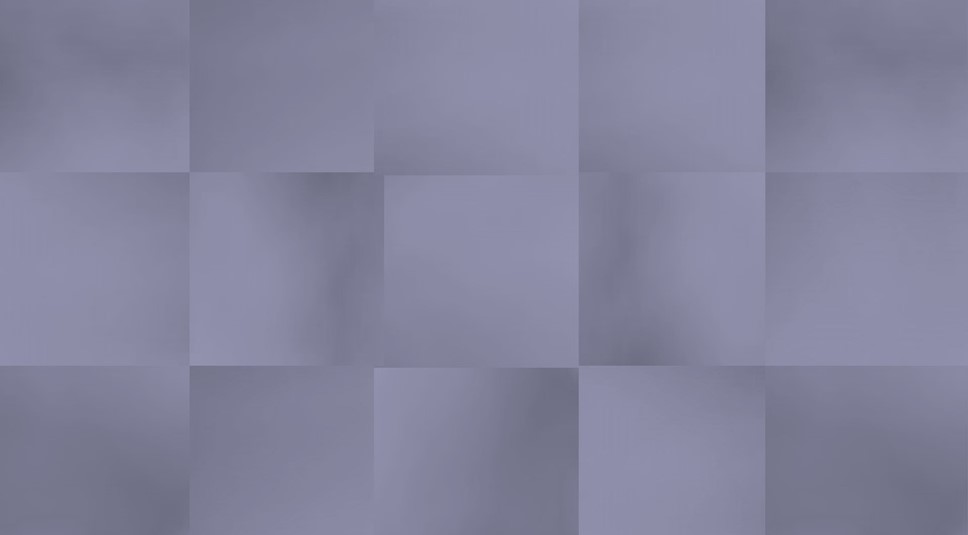 Alleluia!
Alleluia!
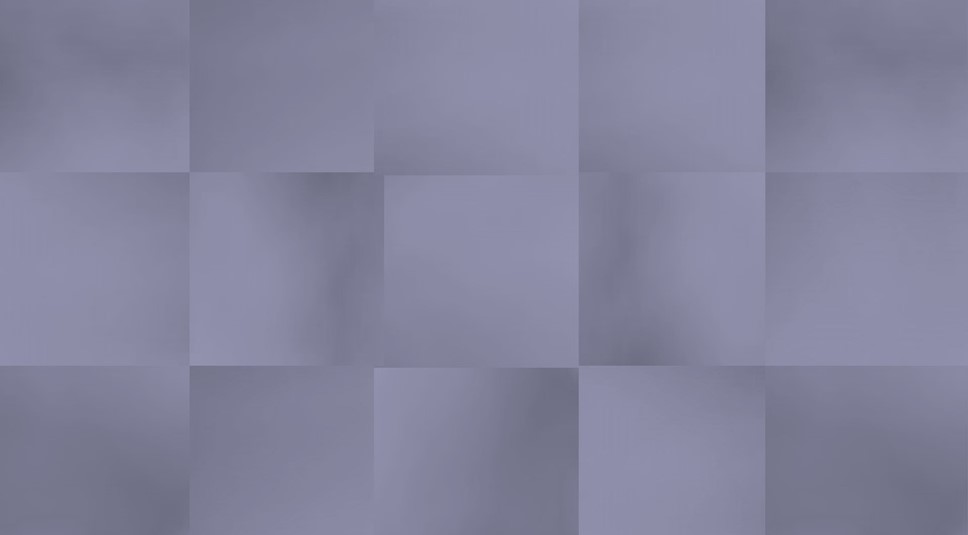 Praise God,
the source of
all our gifts!
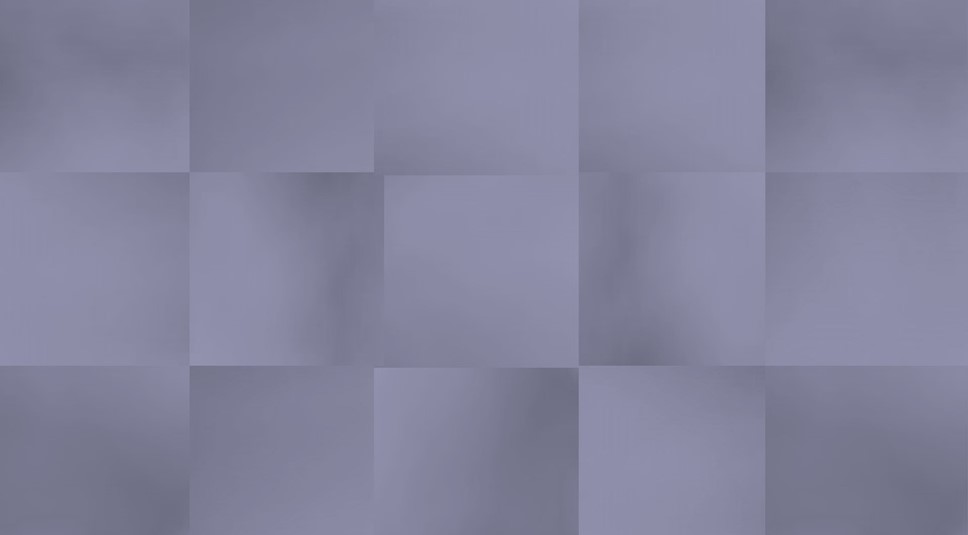 Praise Jesus Christ
whose power
uplifts!
Praise the Spirit,
Holy Spirit!
Alleluia! Alleluia!
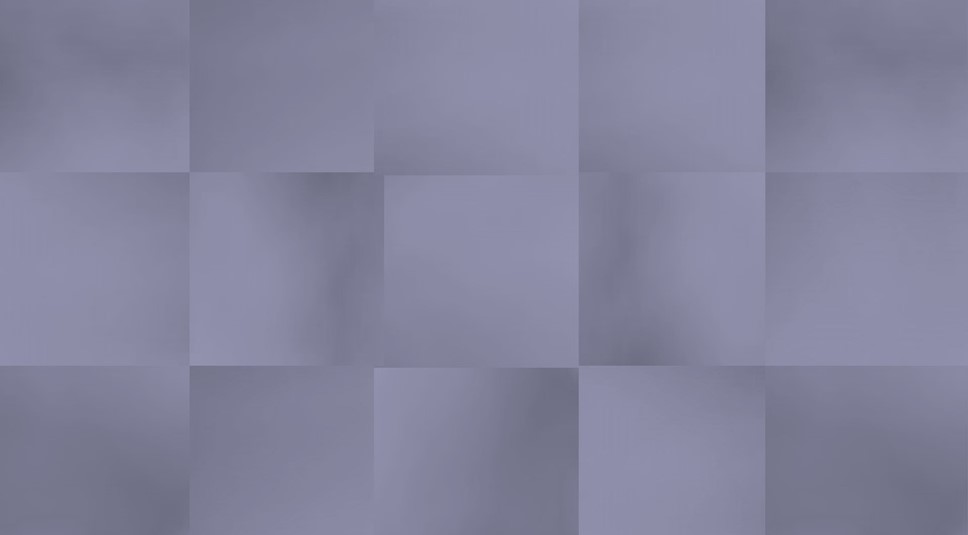 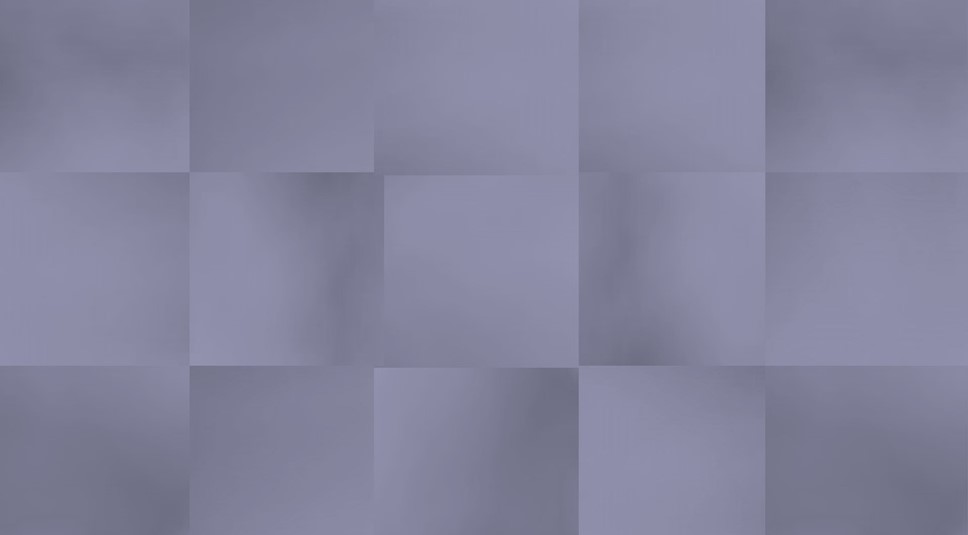 Alleluia!
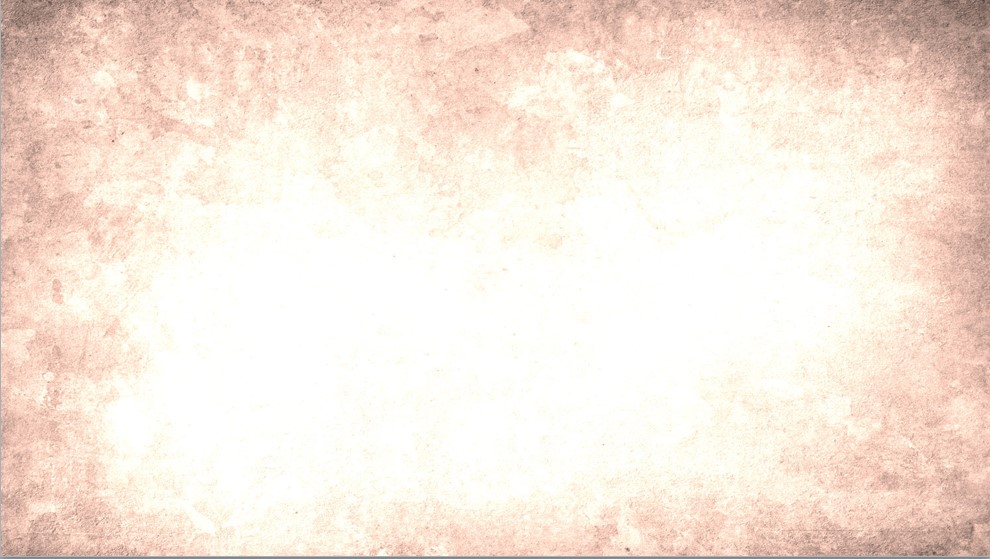 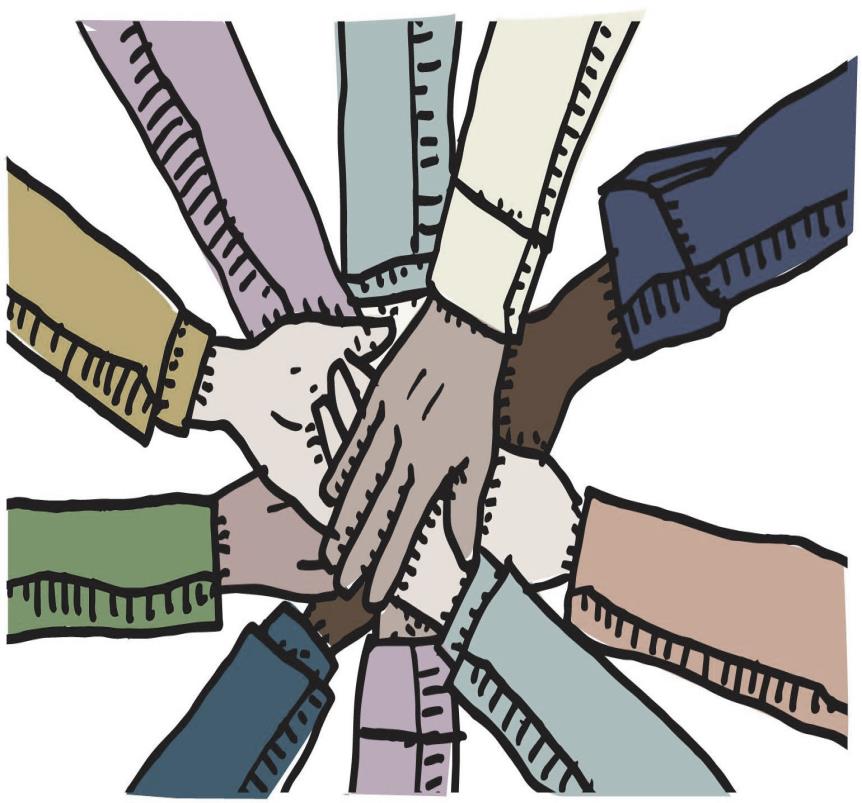 SHARING JOYS
& CONCERNS
Pastoral Prayer
in unison:
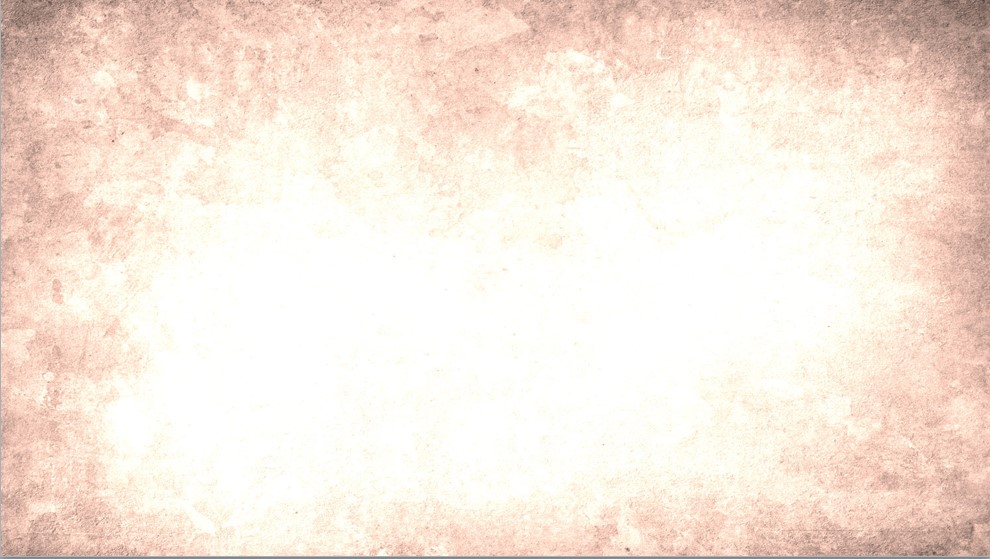 Our Father, 
who art in heaven,
hallowed be thy name.
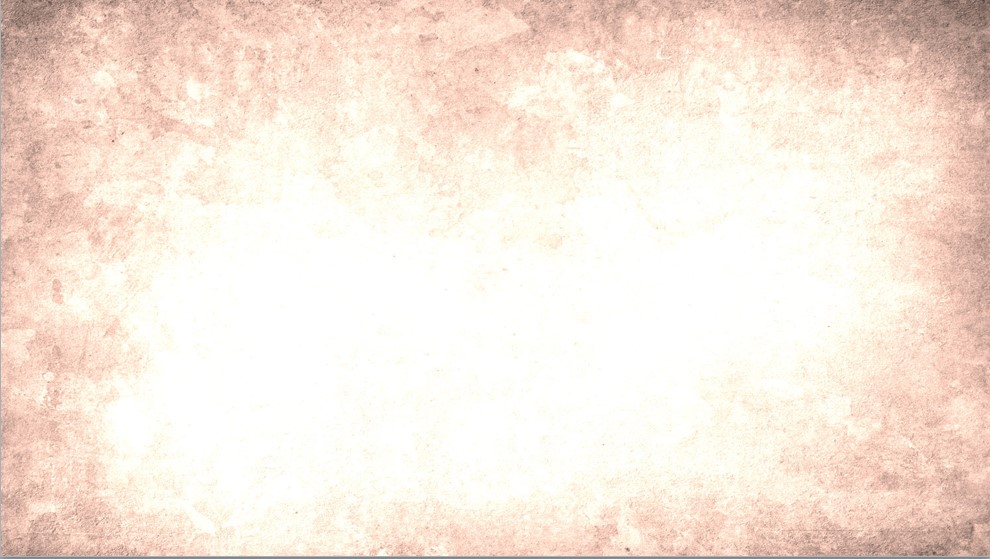 Thy kingdom come, 
thy will be done 
on earth 
as it is in heaven.
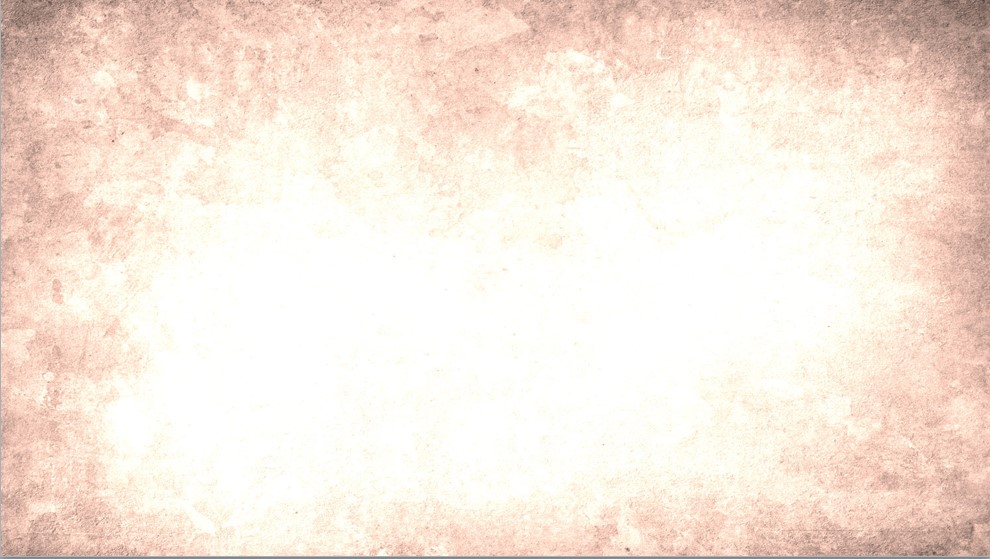 Give us this day 
our daily bread
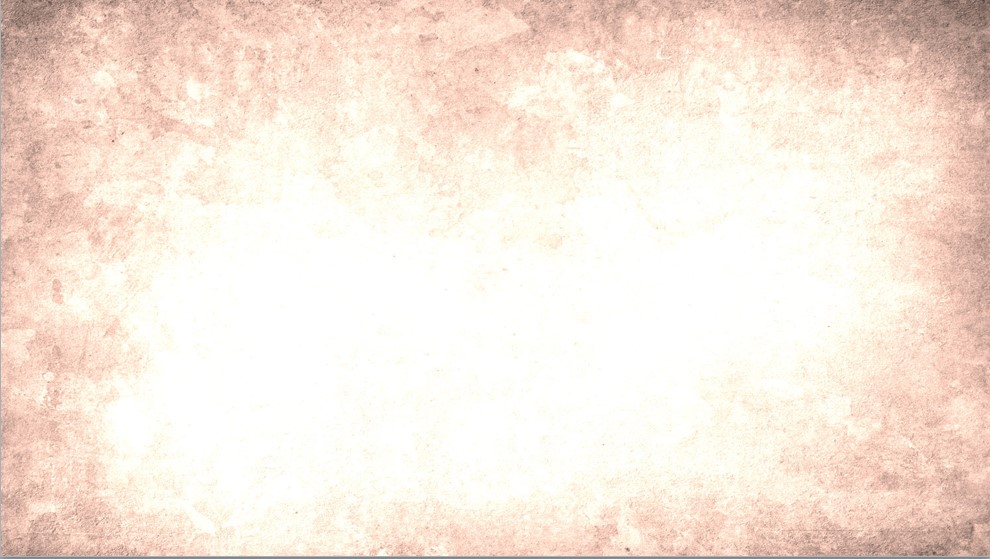 and forgive us our trespasses, 
as we forgive those who trespass against us.
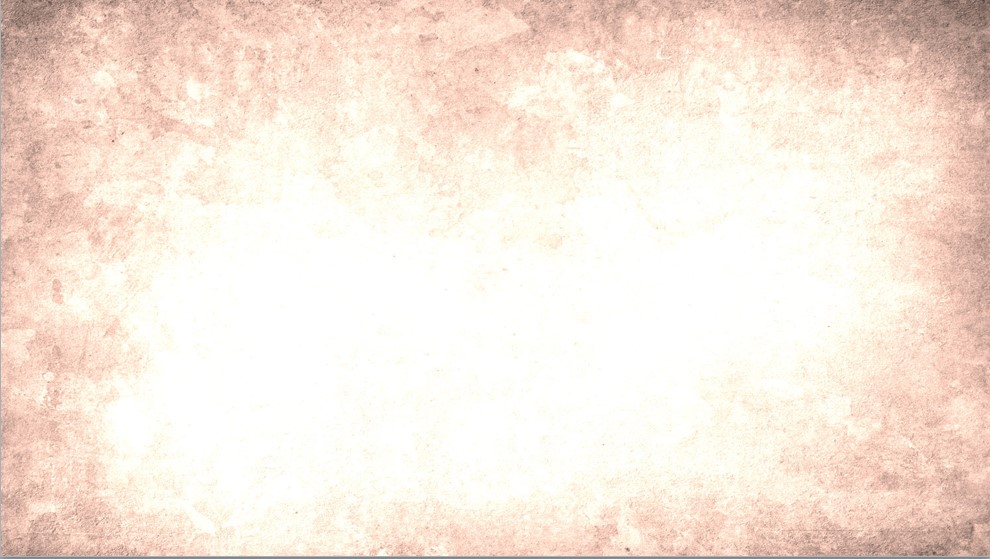 And lead us 
not into temptation, 
but deliver us 
from evil.
For thine is the KINGDOM, 
and the POWER, 
and the GLORY forever.
 Amen.
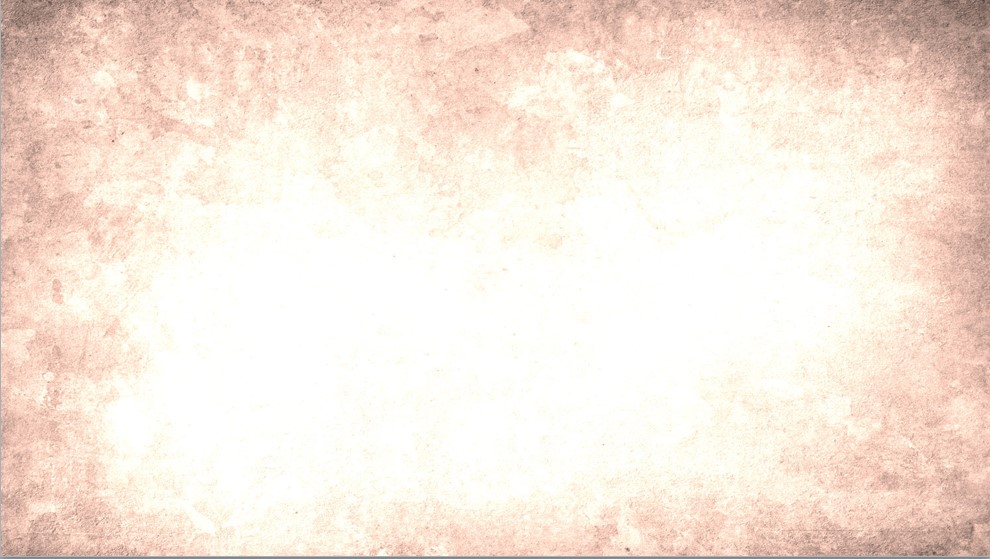 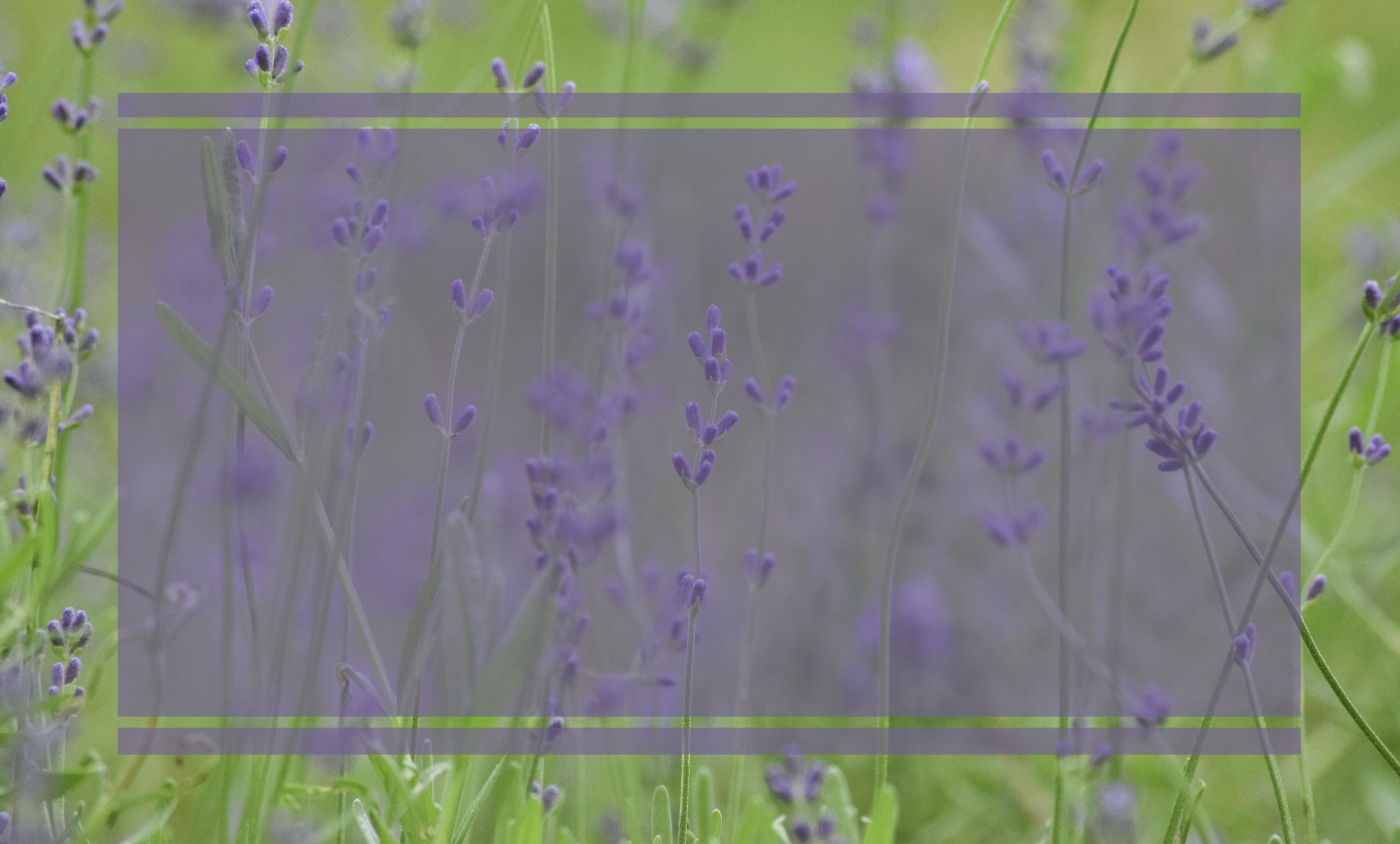 HYMN #467
(verses 1 & 2)
“Trust & Obey”
When we walk with the Lord
in the light of his word,
what a glory
he sheds on our way!
V1
While we do his good will,
He abides with us still,
and with all who
will trust & obey.
Trust & Obey,
for there’s no other way
to be happy in Jesus—
but to trust and obey.
Not a burden we bear,
not a sorrow we share,
but our toil
he doth richly repay;
V2
Not a grief or a loss,
not a frown or a cross,
but is blest
if we trust and obey.
Trust & Obey,
for there’s no other way
to be happy in Jesus—
but to trust and obey.
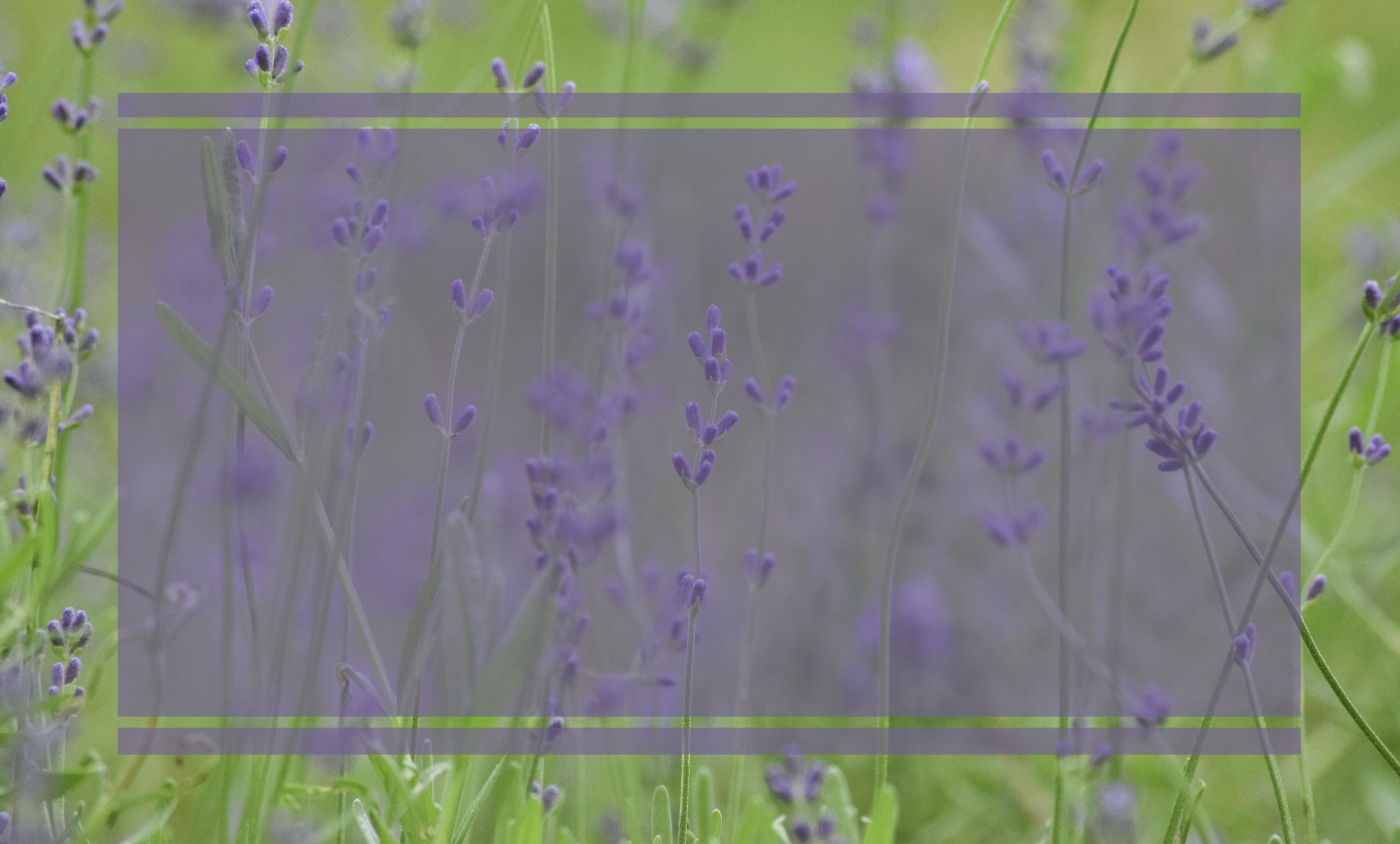 Blessing
& Dismissal
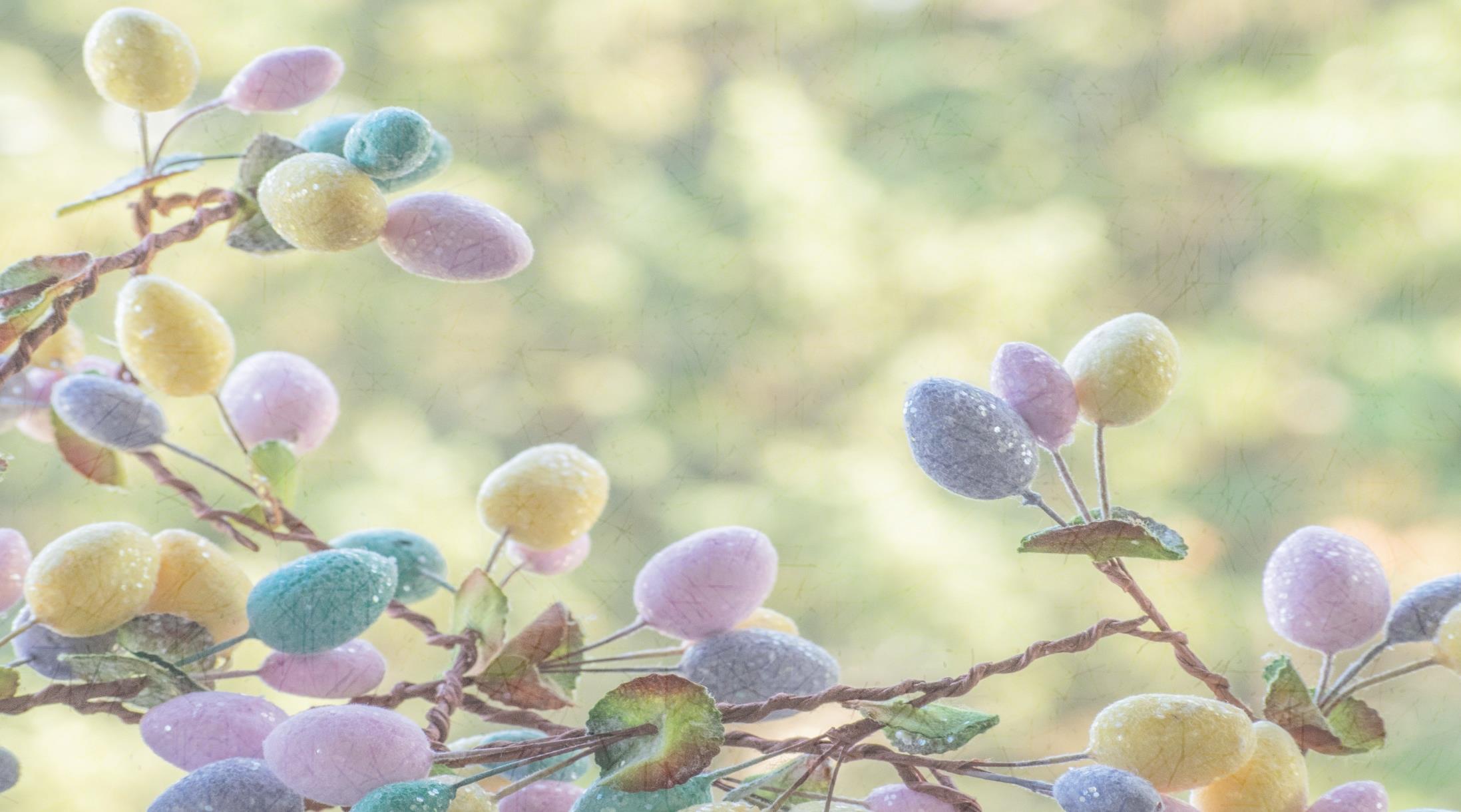 Linda Reickard, pianist
“The Crusaders”
POSTLUDE
POSTLUDE